Историко-краеведческий квест «КуZнецк, мой КуZнецк»
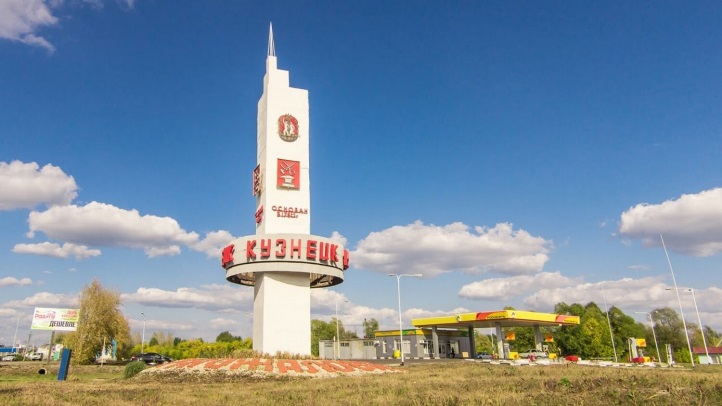 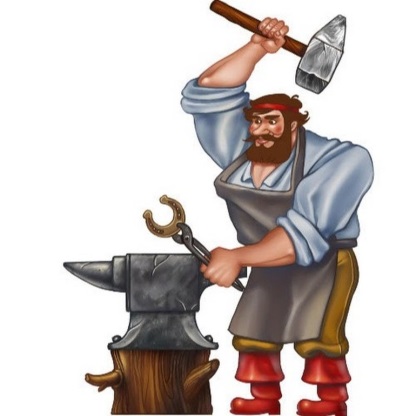 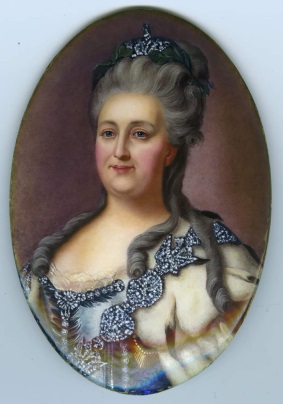 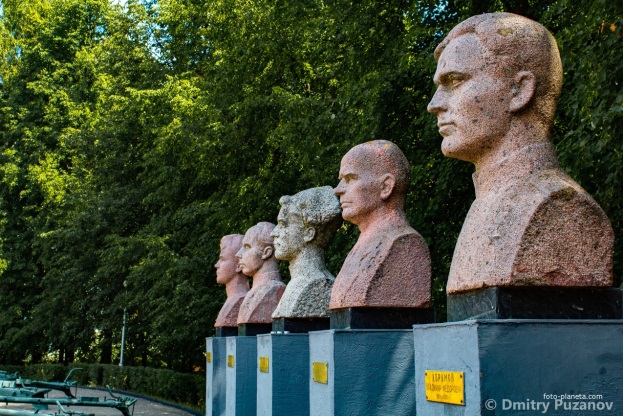 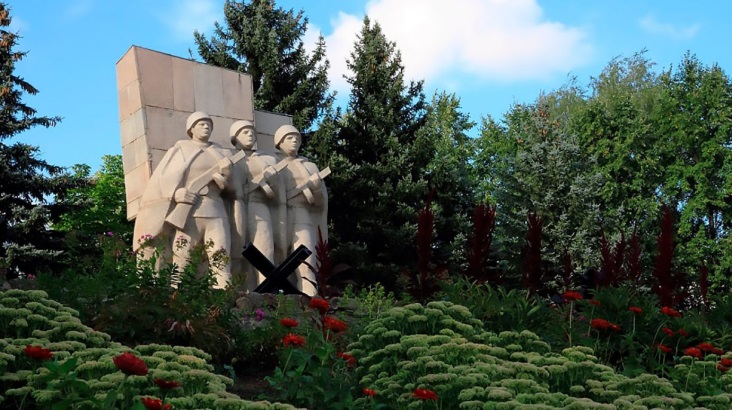 Актуальность
В подавляющем большинстве жители Кузнецка, особенно школьники, не знают историю своего района и не знакомы с его инфраструктурой. В результате  большая часть населения проводит свободное время (выходные, праздничные дни, каникулы и тд.) за городом, либо вообще не выходят из дома.
Цели квеста
Поиск уникальных достопримечательностей города Кузнецка.
Популяризация истории города Кузнецка.
Создание у жителей позитивного восприятия своего города.
Вызвать у школьников интерес к истории города Кузнецка.
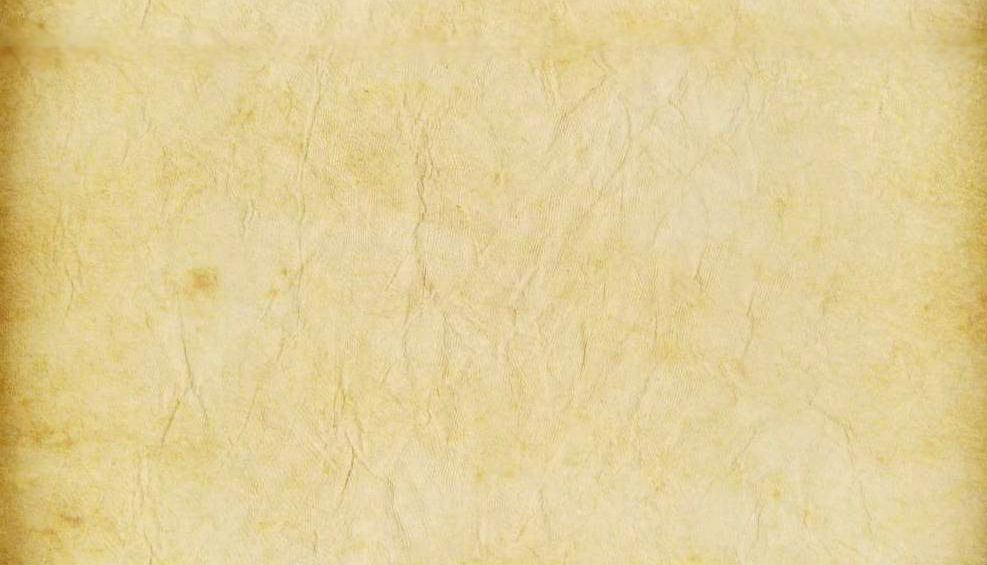 Целевая аудитория
Учащиеся 5-8 классов.
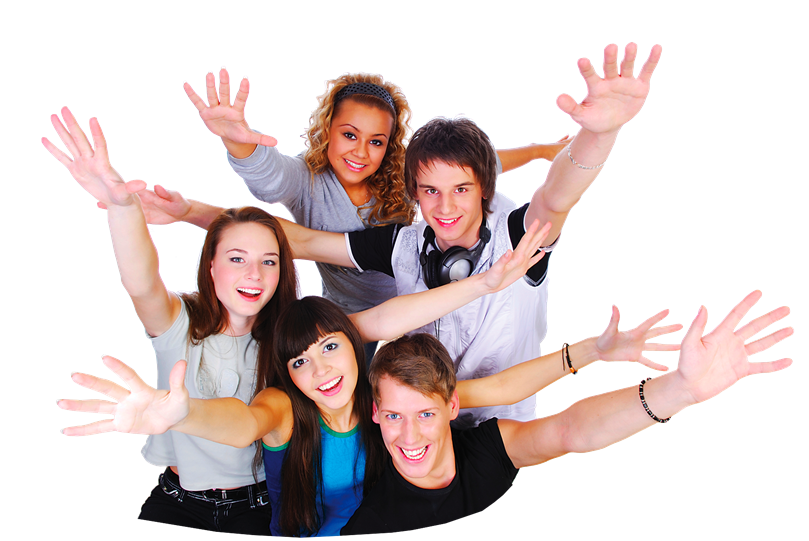 Задачи квеста
С помощью привычного для молодого поколения инструмента (телефон) помочь: 

1) Изучить историю города. 
2) Ознакомить с его инфраструктурой.3) Осведомить о культурной жизни города.
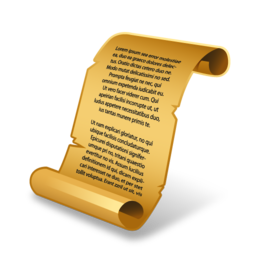 Правила квеста
Состав команды: по 4-8 человек + 1 сопровождающий 
У команды остается 1 телефон c функцией 3g/LTE для связи с центром управления квеста, который высылает задания. Все остальные телефоны сдаются сопровождающему на время проведения квеста.
Каждая команда получает “голую” (без именований и отмеченных точек) карту района для ориентации. А так же лист, в который организаторы будут проставлять баллы за выполнение заданий.
На каждой точке можно получить определенное количество баллов (за теоретические и практические задания).
Команда, набравшая наибольшее количество баллов из возможных  - побеждает.
Команда, не соблюдающая правила, может потерять баллы, либо понести дисквалификацию.
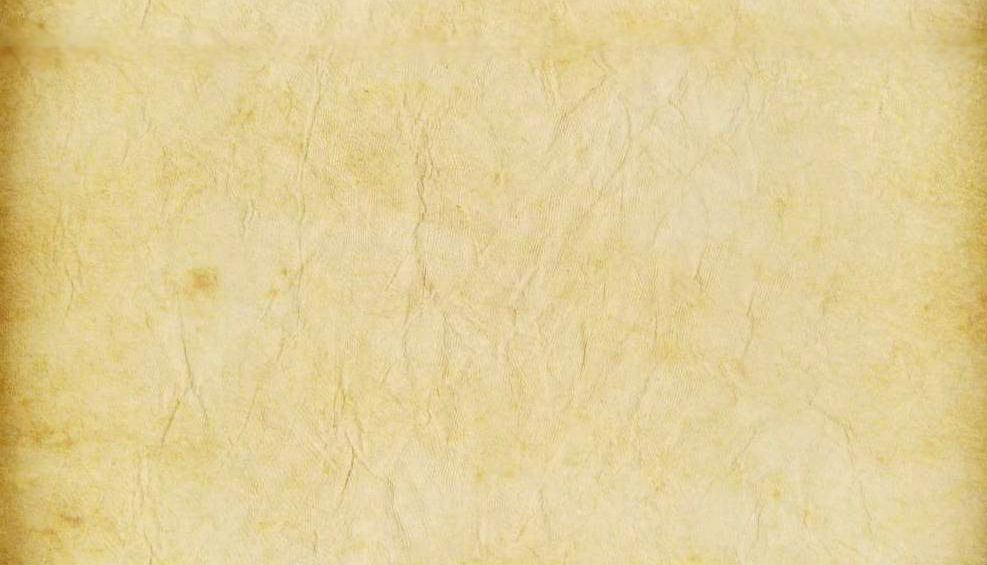 Идея квеста
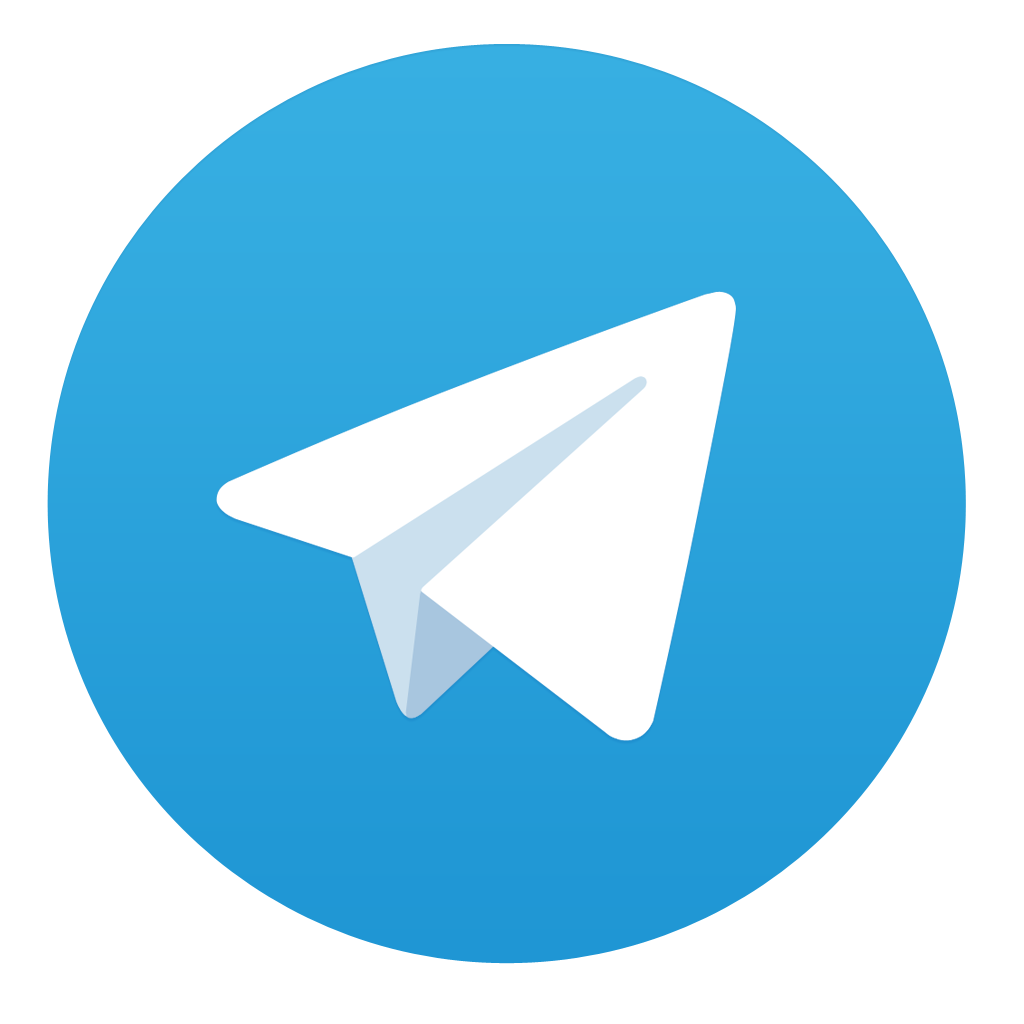 Через приложение Telegram, центр управления квеста высылает командам старые фотографии места, в которые им нужно прийти.
Например
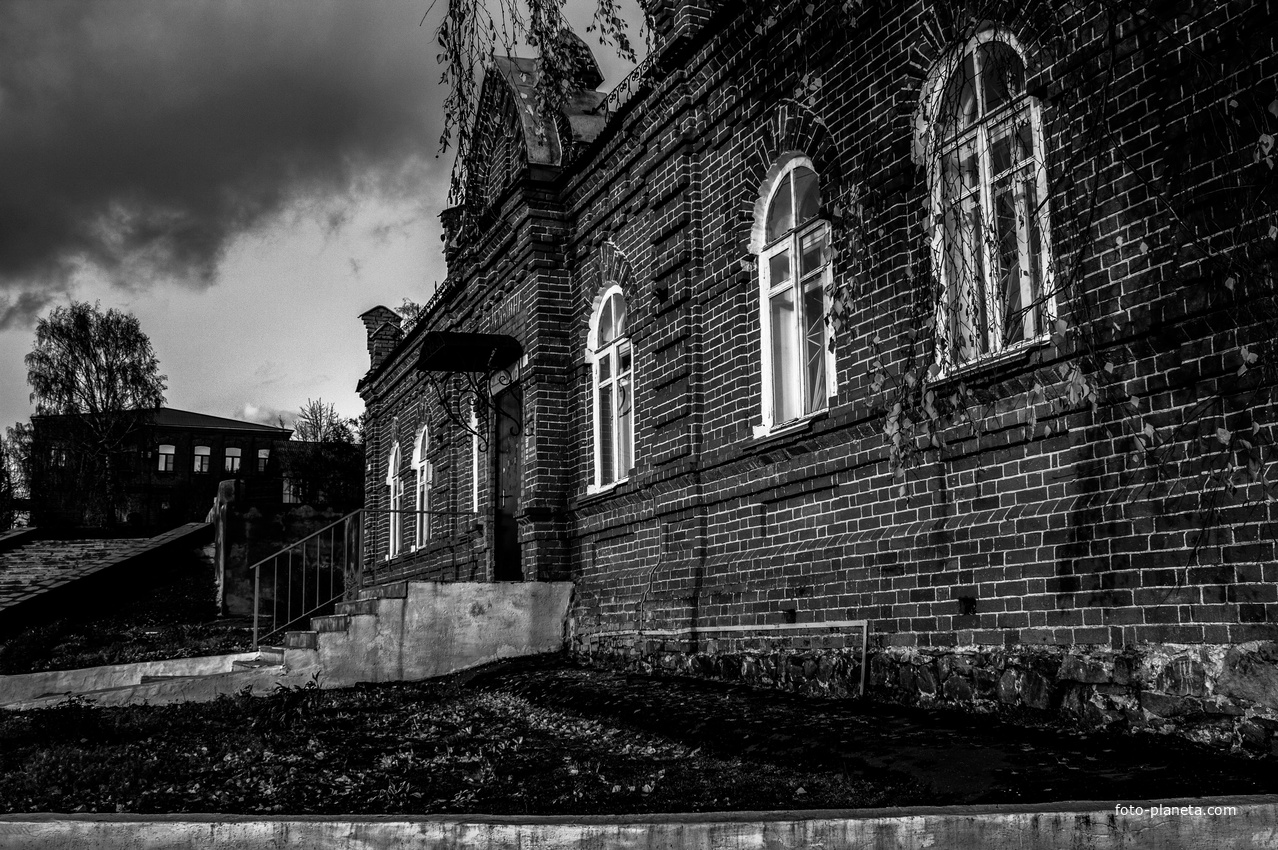 Если команда не может найти точку, то может написать в центр управления квеста слово “помощь” и тогда команда получит подсказку.1 подсказка -2 балла2 подсказка -4 балла
Музей воинской славы г.Кузнецка
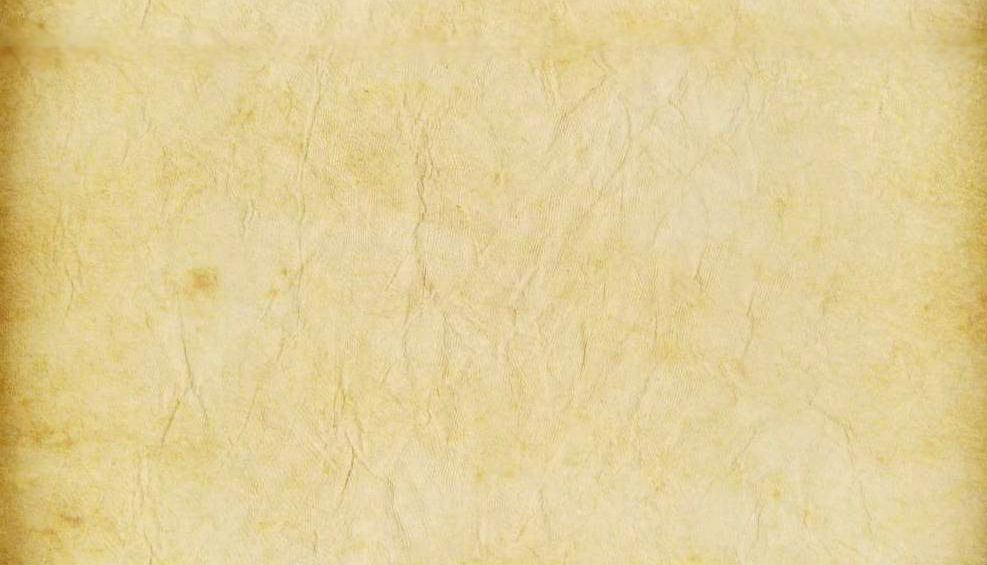 Примеры подсказок
Музей воинской славы г.Кузнецка
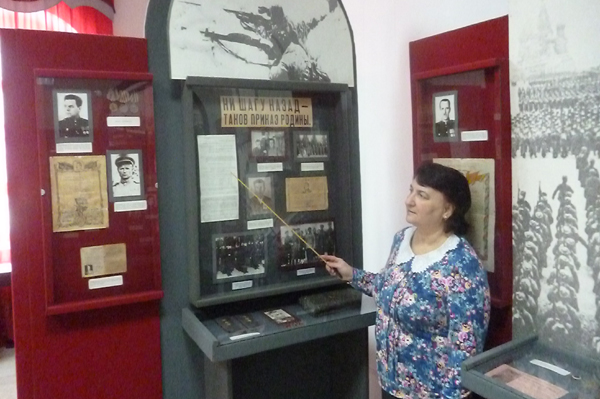 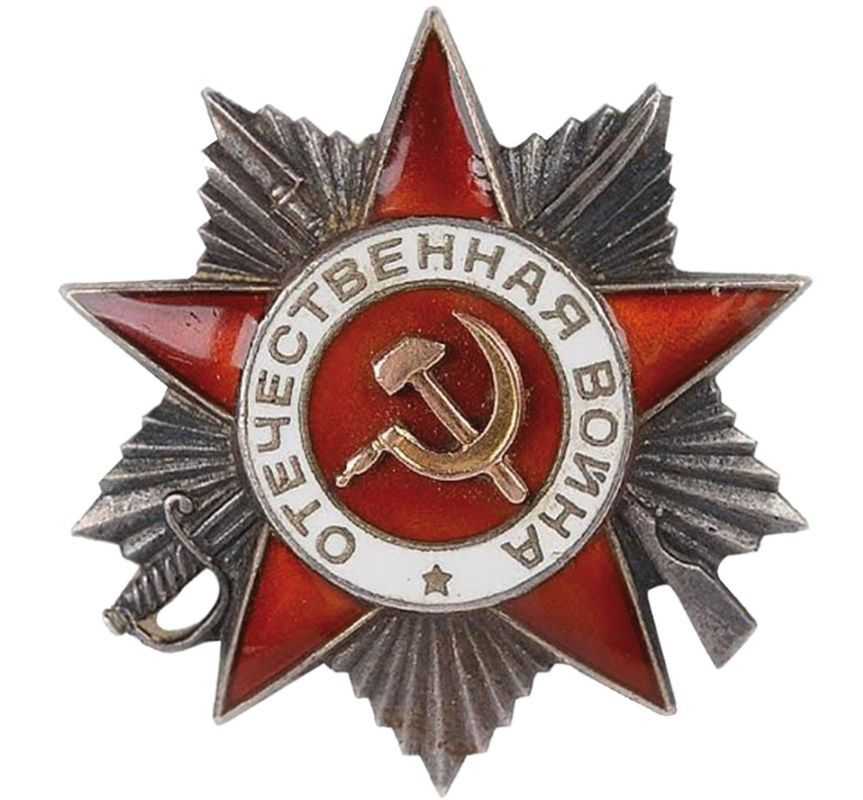 -2 балла
Если команда с 1-ой подсказкой не может найти точку, то еще раз пишет в центр управление слово “помощь” и получает название точки.
-4 балла
Музей воинской славы г.Кузнецка
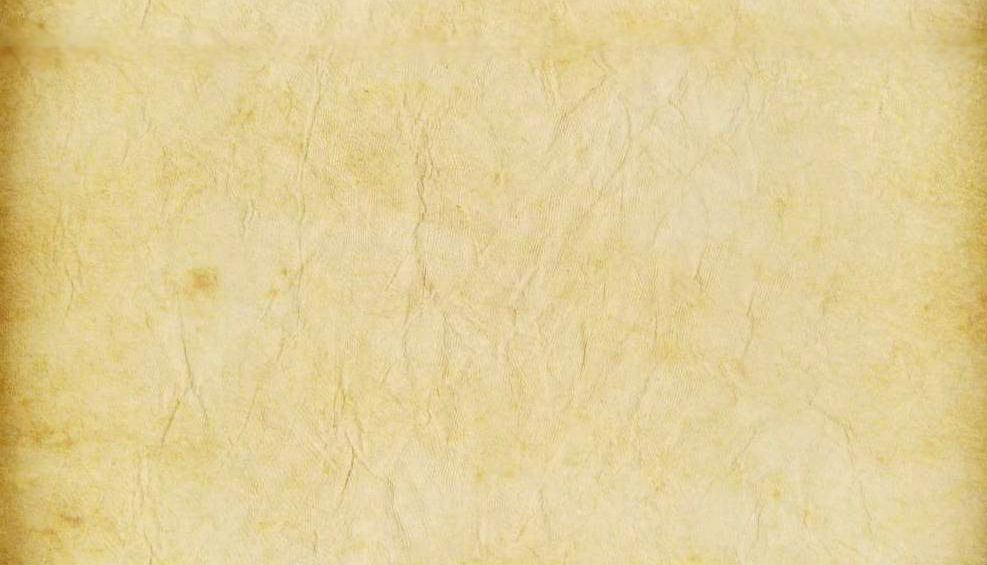 На каждой точке команду будет встречать сопровождающий, который будет рассказывать историю данного объекта. 
После этого он будет давать тематические задания теоретического и практического характера.
После выполнения задания команда получает определенное количество баллов. 
Команда делает фотографию в жанре ретроспектива и получает новое задание.
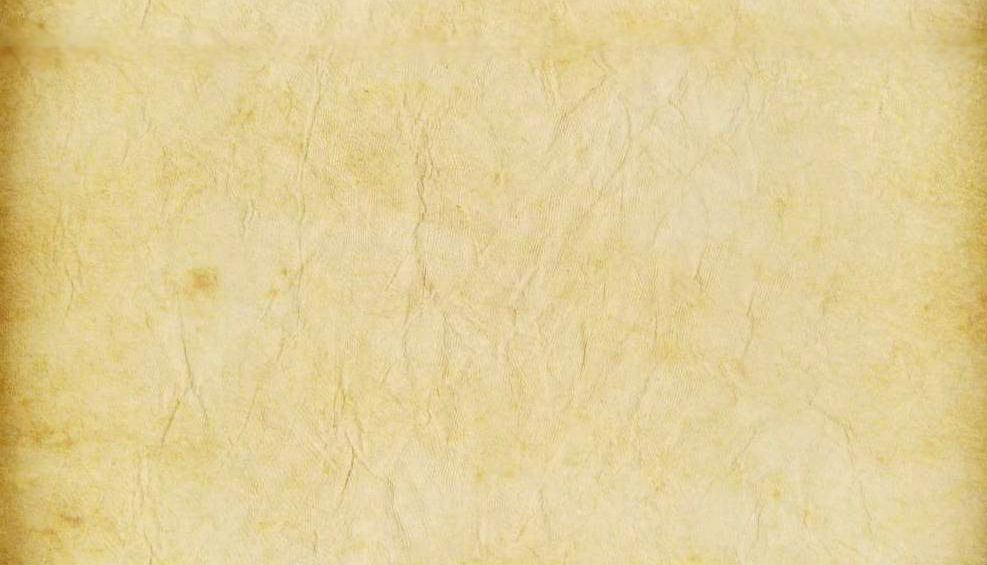 Маршруты квеста
У всех команд одинаковые точки, но разная очередность их прохождения.
Смоделированы 3 маршрута (№1,№2 и №3)
 Номер маршрута определяется путём жеребьевки.
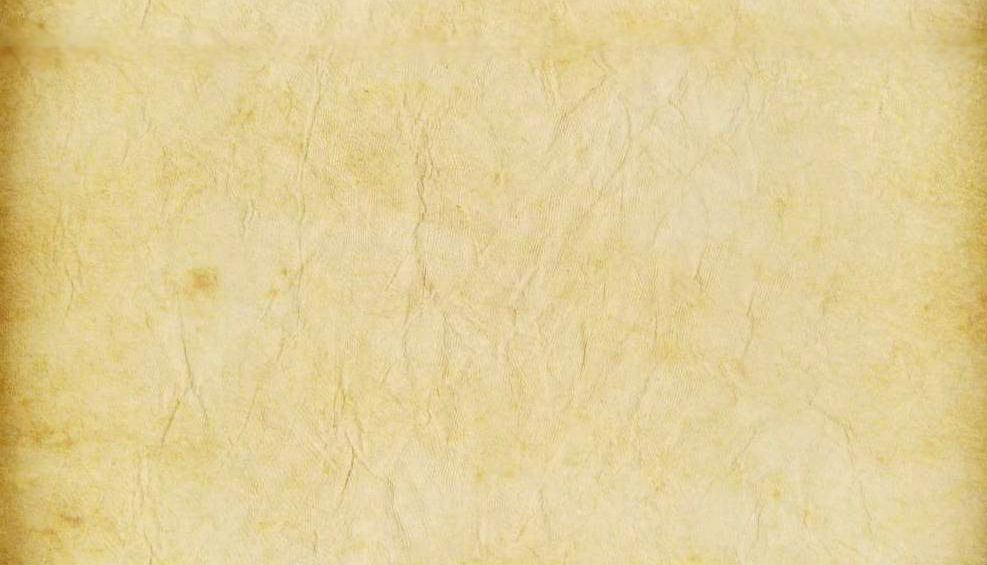 Механизм прохождения квеста
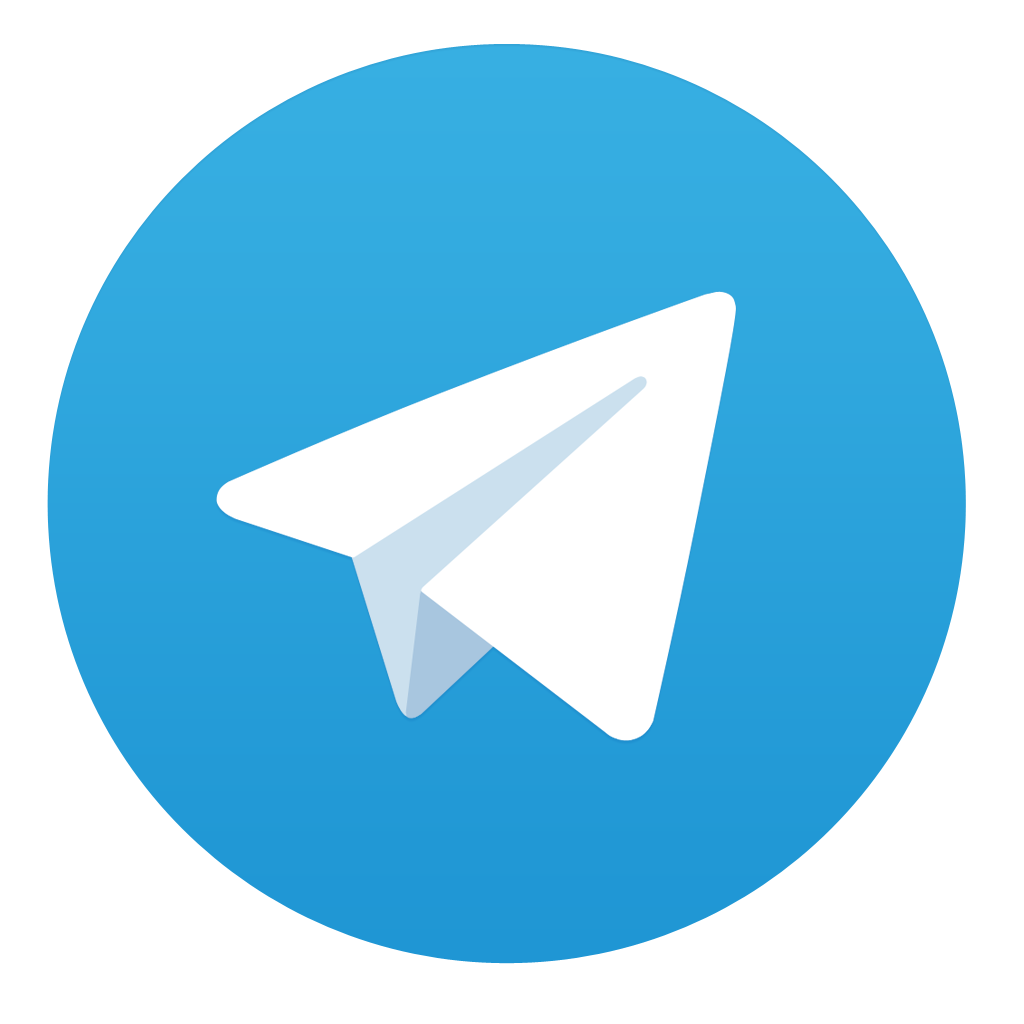 Команда получает задание из центра управления
Команда ищет точку
На точке команде кратко рассказывают историю объекта, самые интересные факты и тд.
Команда выполняет задания на точке (теория + практика)
Команда делает фото в жанре ретроспектива и отправляет её в центр управление.
Команда получает следующее задание....
После прохождения квеста команда получает свой результат и призы.
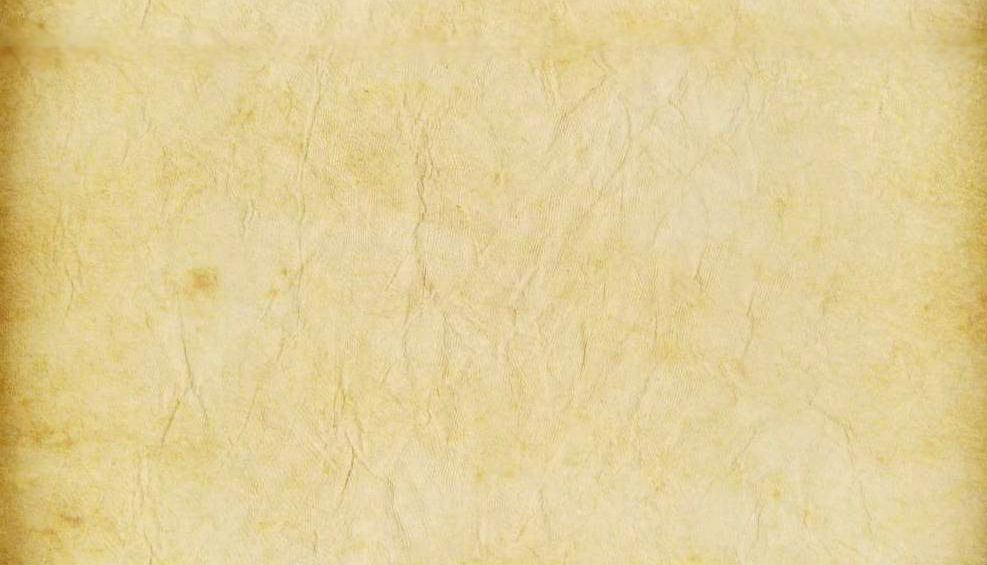 Пример прохождения квеста
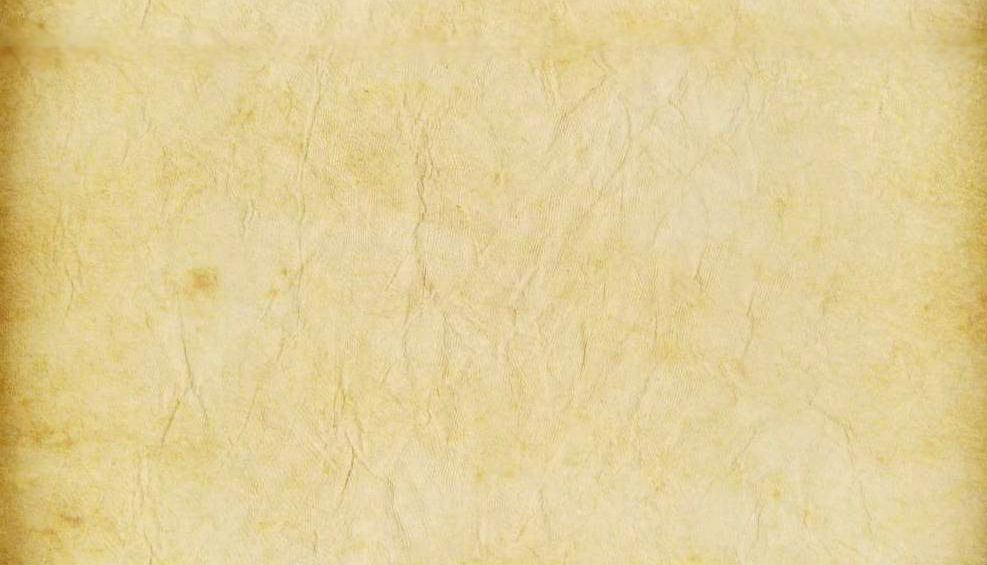 Тема квеста - ретроспектива
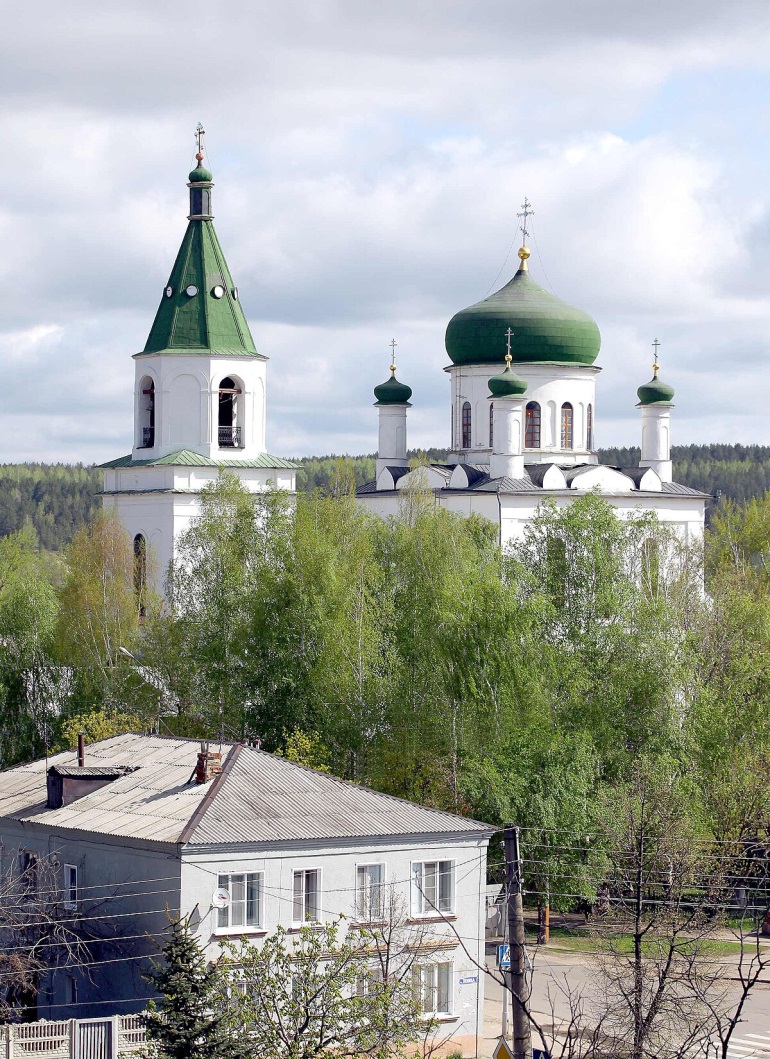 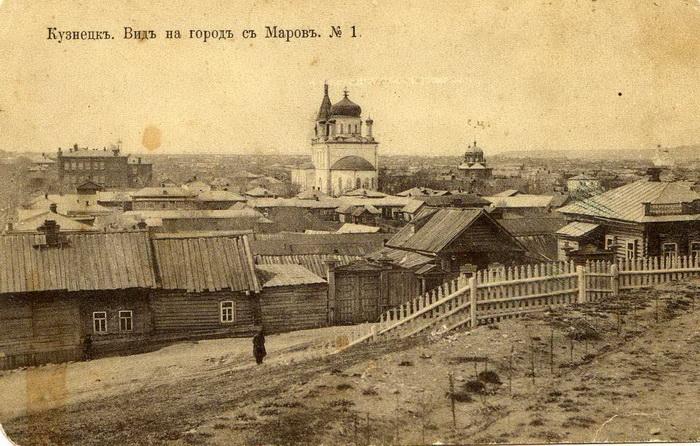 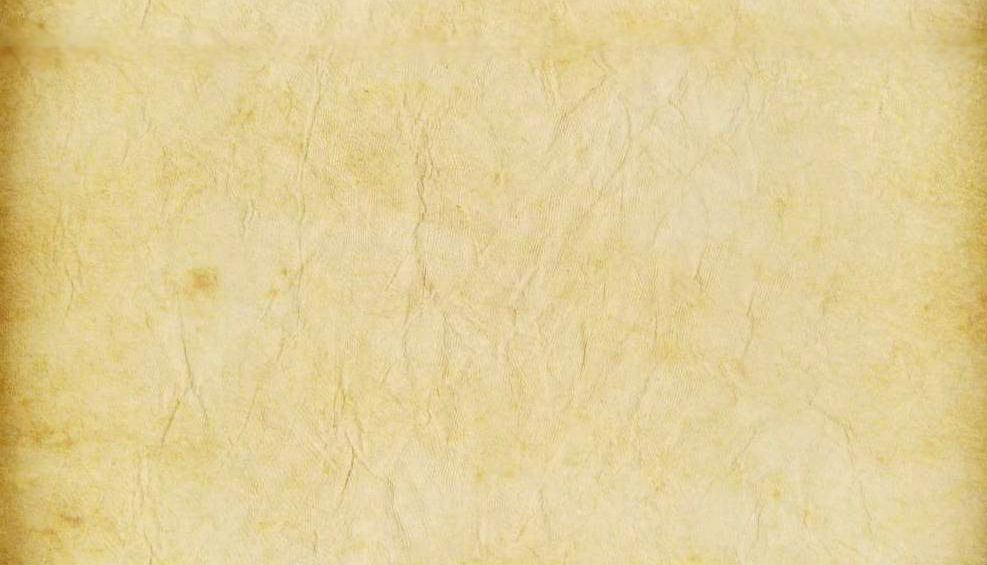 Пример ретроспективы в городе Кузнецке
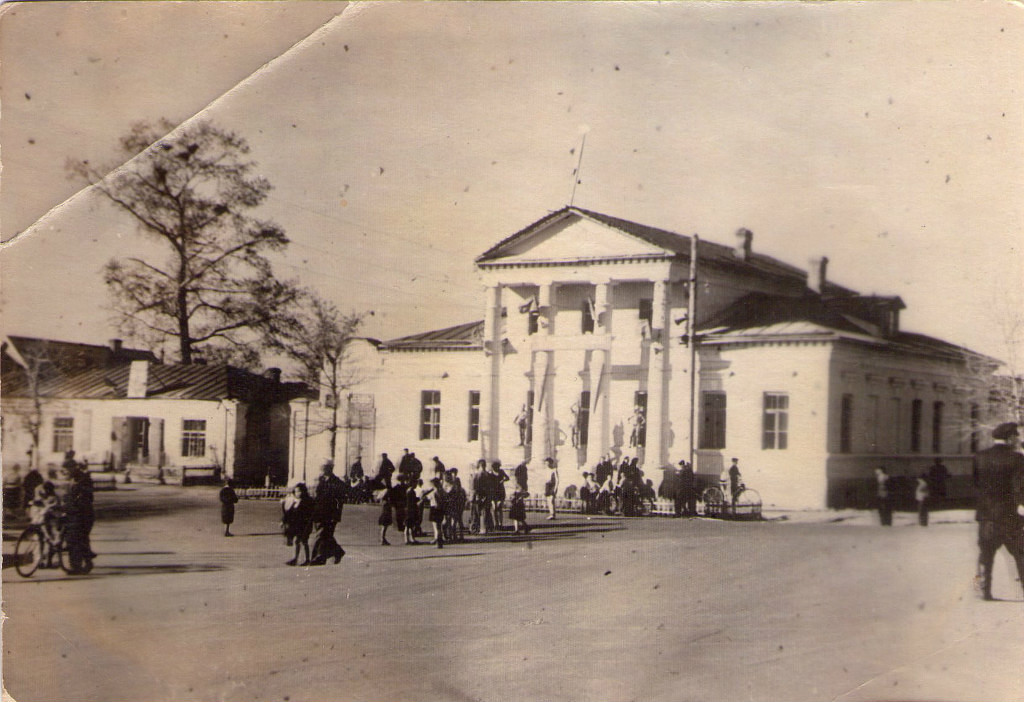 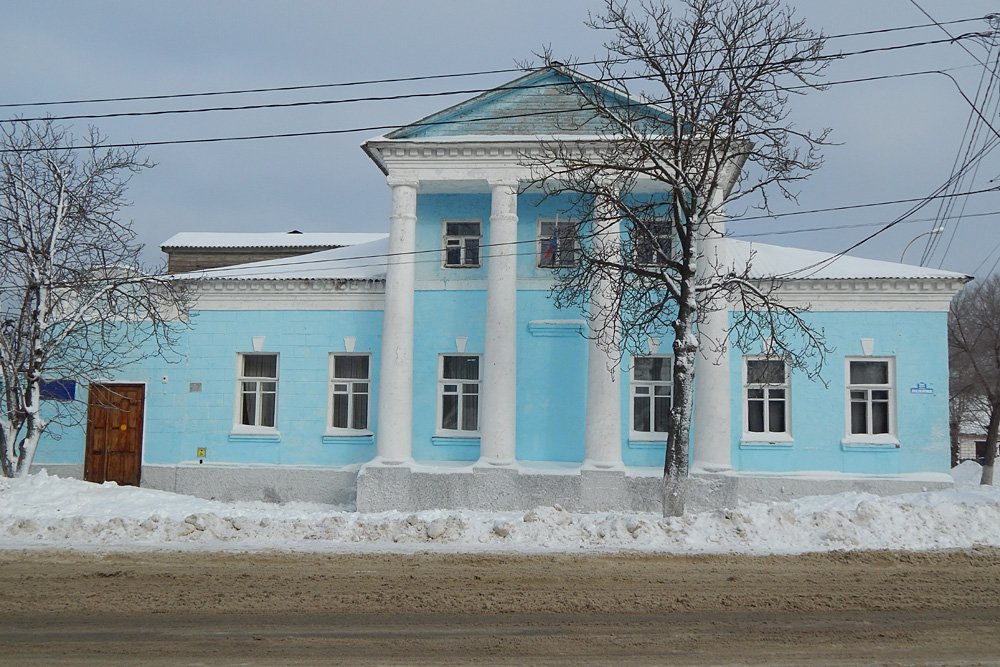 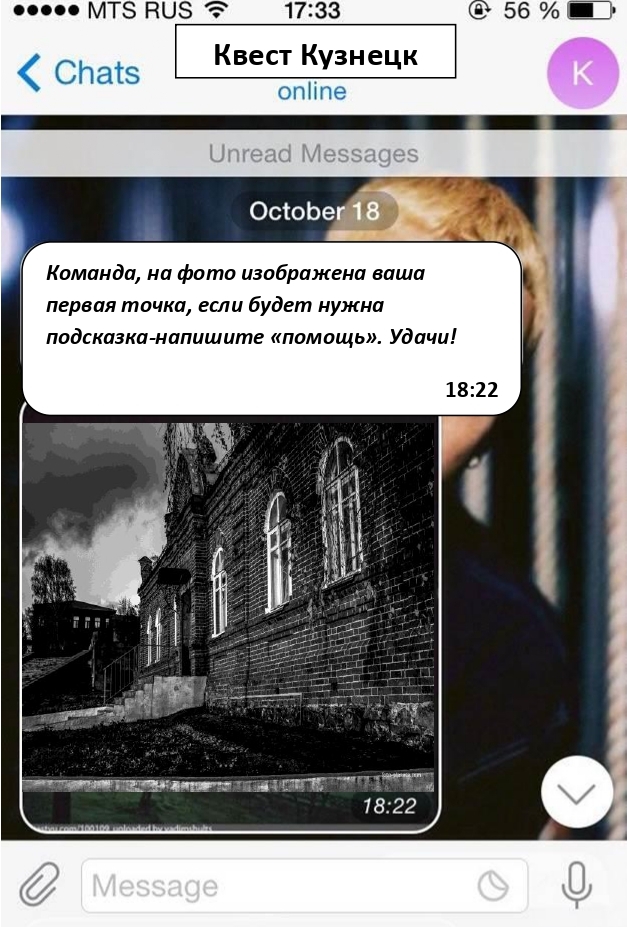 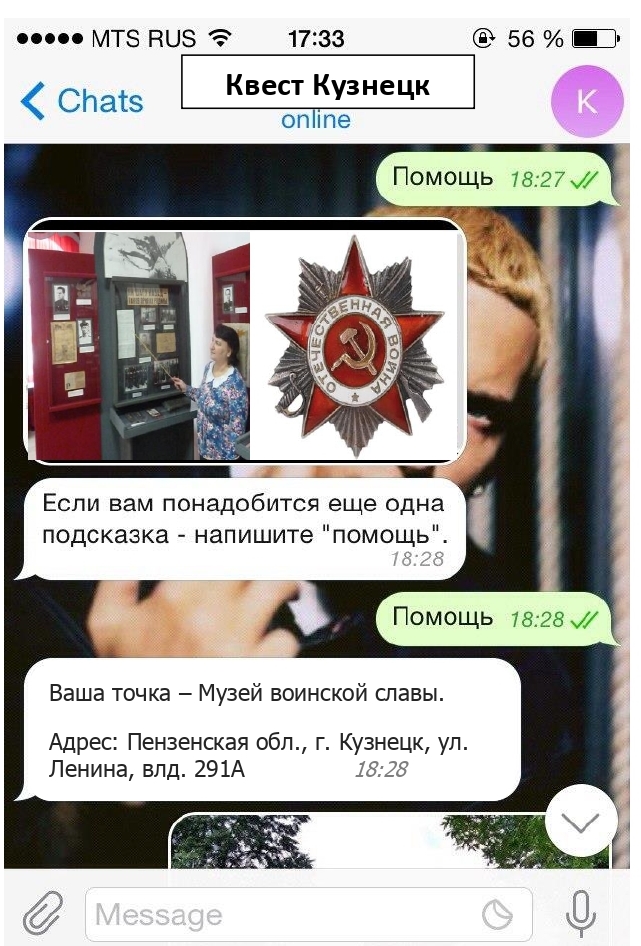 -2 балла
-4 балла
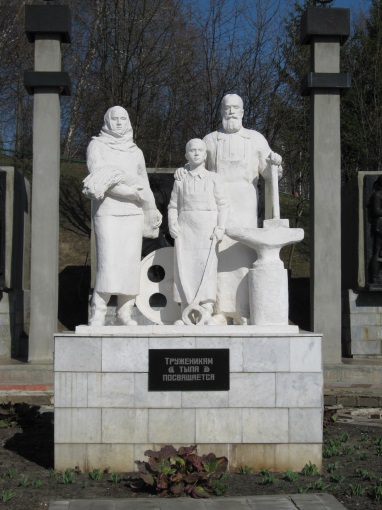 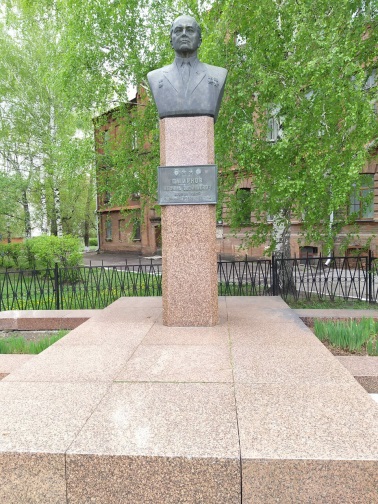 Точки квеста
МБОУ гимназия №1
Памятник дважды Герою Социалистического Труда Смирнову Л.В.
Памятник  Труженикам Тыла
Музей воинской славы
Холм Воинской Славы  - Скульптурная группа из трех воинов
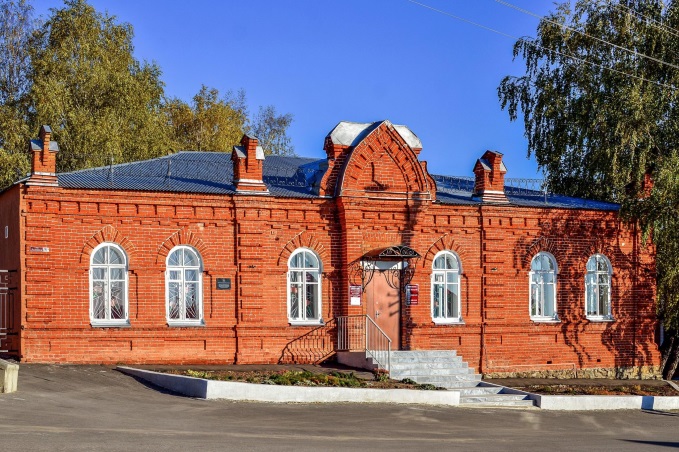 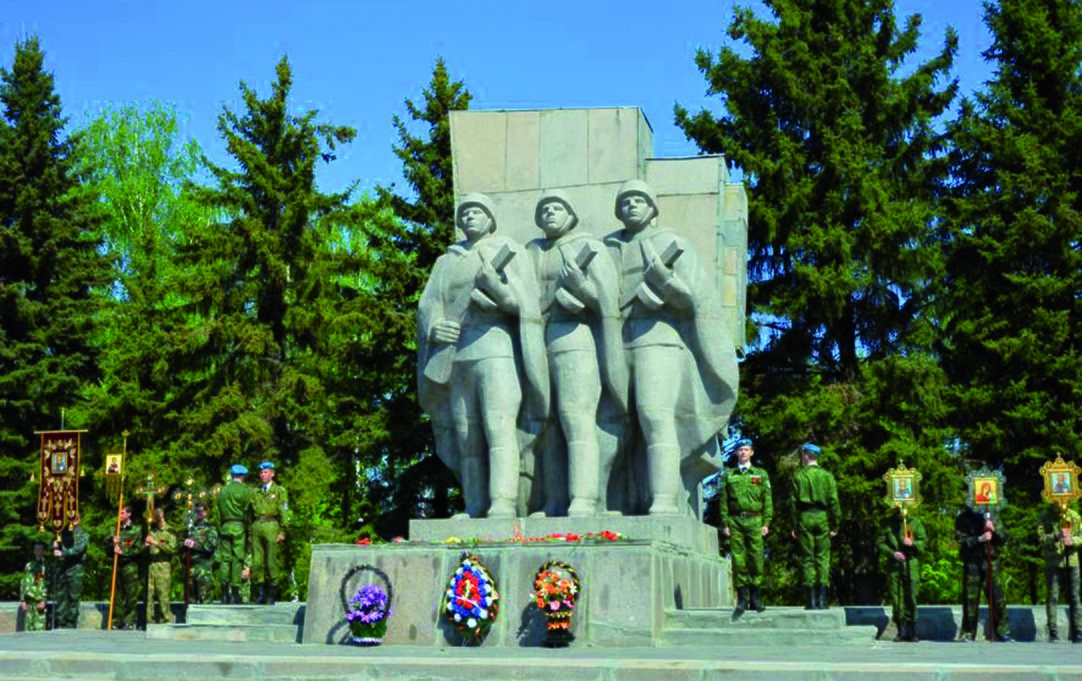 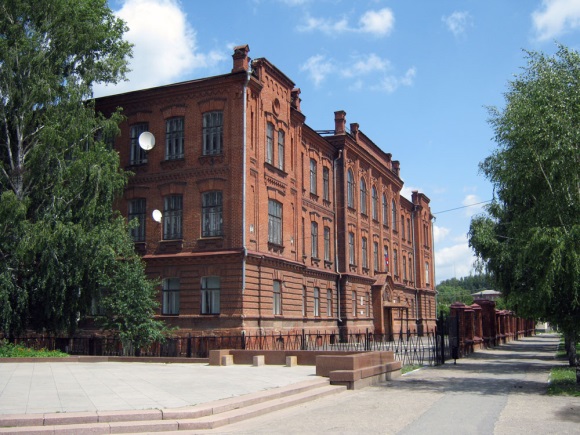 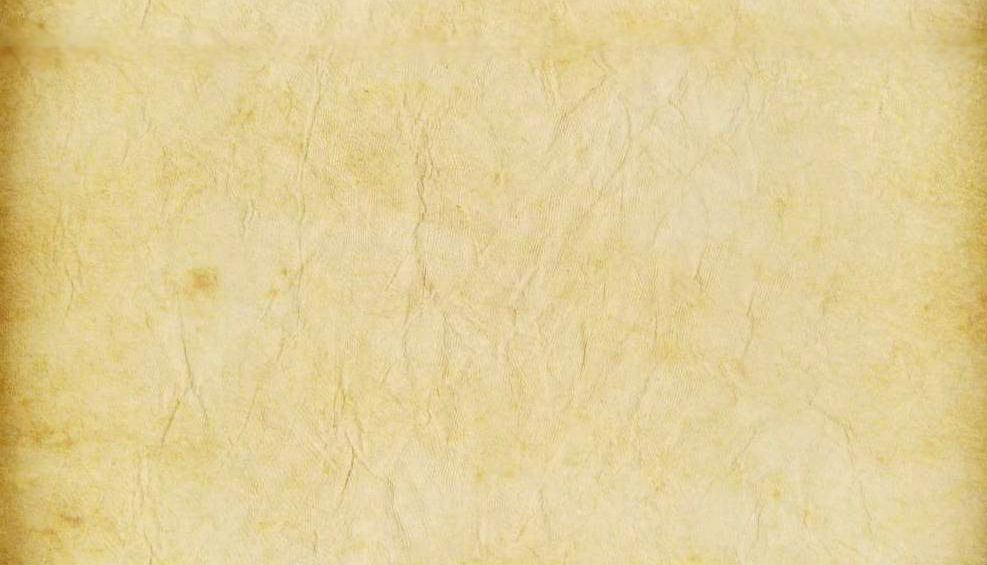 Пример теоретического задания
Викторина
В начале 1944 года в городе развернулось движение за сбор средств на постройку боевого самолёта. Построенный на деньги кузнечан истребитель ЯК-3. Какое название получил самолёт
а) Кузнецкий городской комсомолец
б) Кузнецкий рабочий
в) Кузнецк
9 июля 1941 года измученные и запуганные мальчишки и девчонки вышли на станции Кузнецк. Этот город стал для них родным на долгие четыре военных года. Немедленно был организован детский дом. Откуда прибыли эти дети ?
а)Белоруссия
б) Украина
в) Прибалтика
В годы войны в городе работал театр, и в 1942 году в нем дебютировала наша землячка  в роли Вари в спектакле по пьесе К. Симонова «Парень из нашего города». Она проработала в театре до конца войны, дала сотни концертов для раненых бойцов в госпиталях. О ком идёт речь? 
а) Людмила Лозицкая  
б)Лидия Русланова
Скульптор П.А. Талько и архитектор 
Е.П. Линцбах создали памятник ландшафтной архитектуры, объединяющий мемориальный ансамбль с скульптурной группой из трех воинов из гранита на фоне знамени Победы. В каком году он был открыт?
а) 9 мая 1975 года
б) 23 февраля 1976 года
в) 22 июня 1975 года
Премирование участников квеста
Побуждает к участию в конкурсе
Повышает интерес качественно пройти квест (получить новые знания и выполнить практические задания)
Реклама для спонсоров
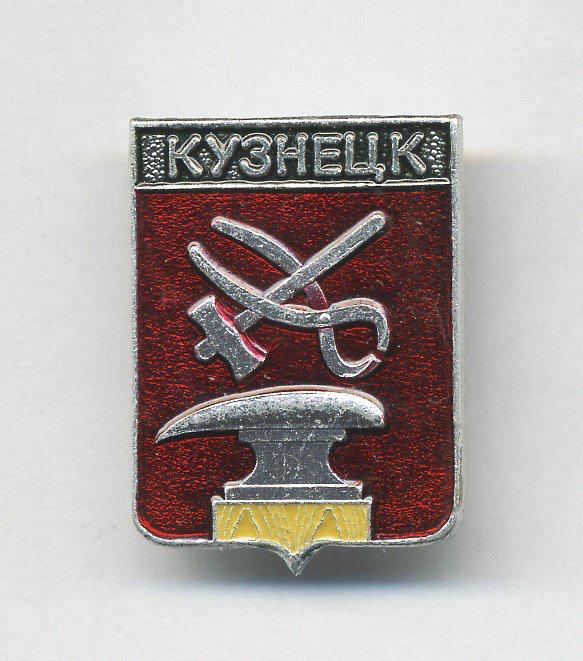 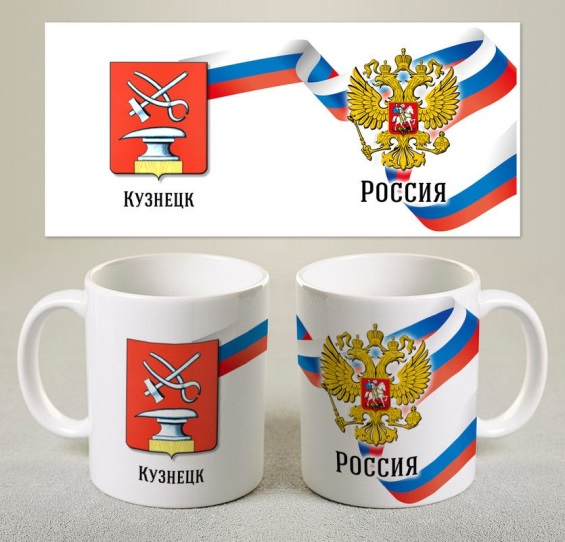 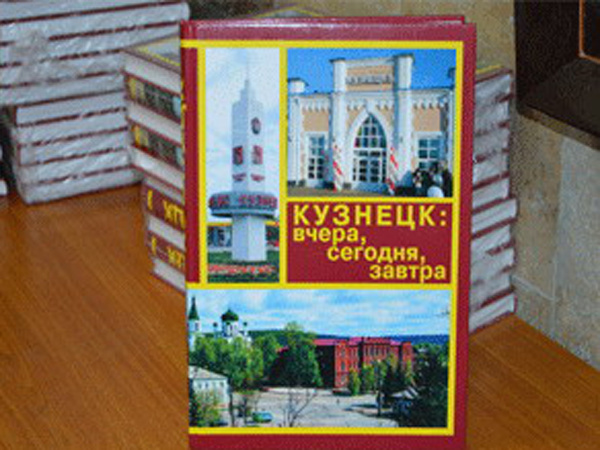 Ожидаемый результат
Учащиеся повысят уровень знания истории города Кузнецка Пензенской области, получат новые общеобразовательные сведения. 
Школьники познакомятся с инфраструктурой города и будут более осведомлены об культурной жизни.
Будущее проекта
В будущем можно развить идею путем создания приложения, которое позволит автономно проходить квесты (без необходимости его организации)
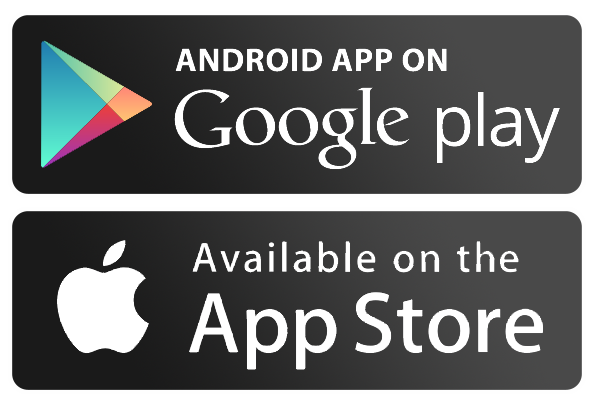 Создание квестов для других районов города
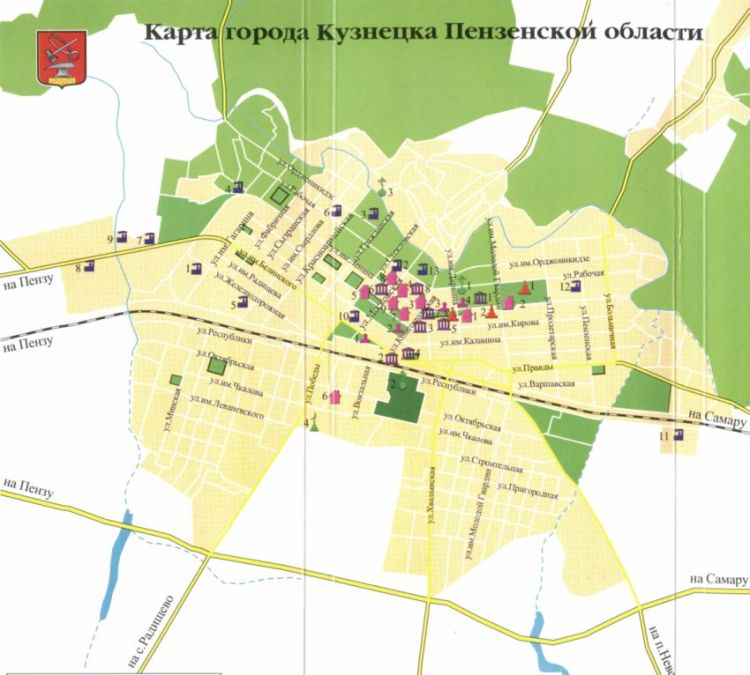 Приоритет – центр города Кузнецка, который наиболее интересен жителям города, в котором большое  количество достопримечательностей =>  тем для различных тематических квестов.  А так же этот район  является самым популярным среди туристов.
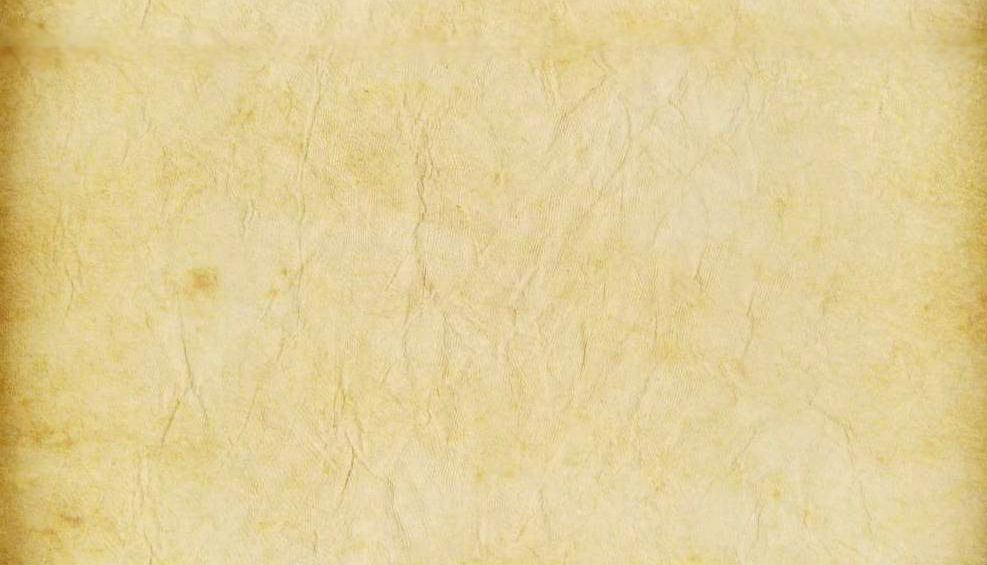 Привлечение людей разных возрастных групп
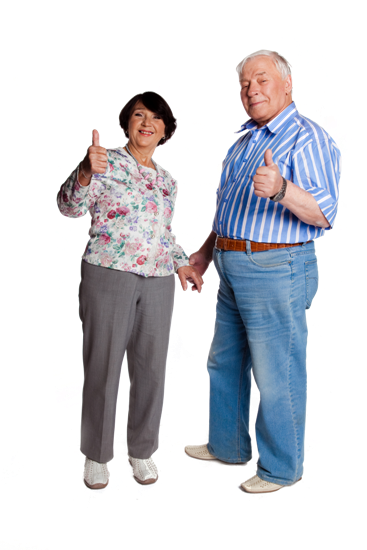 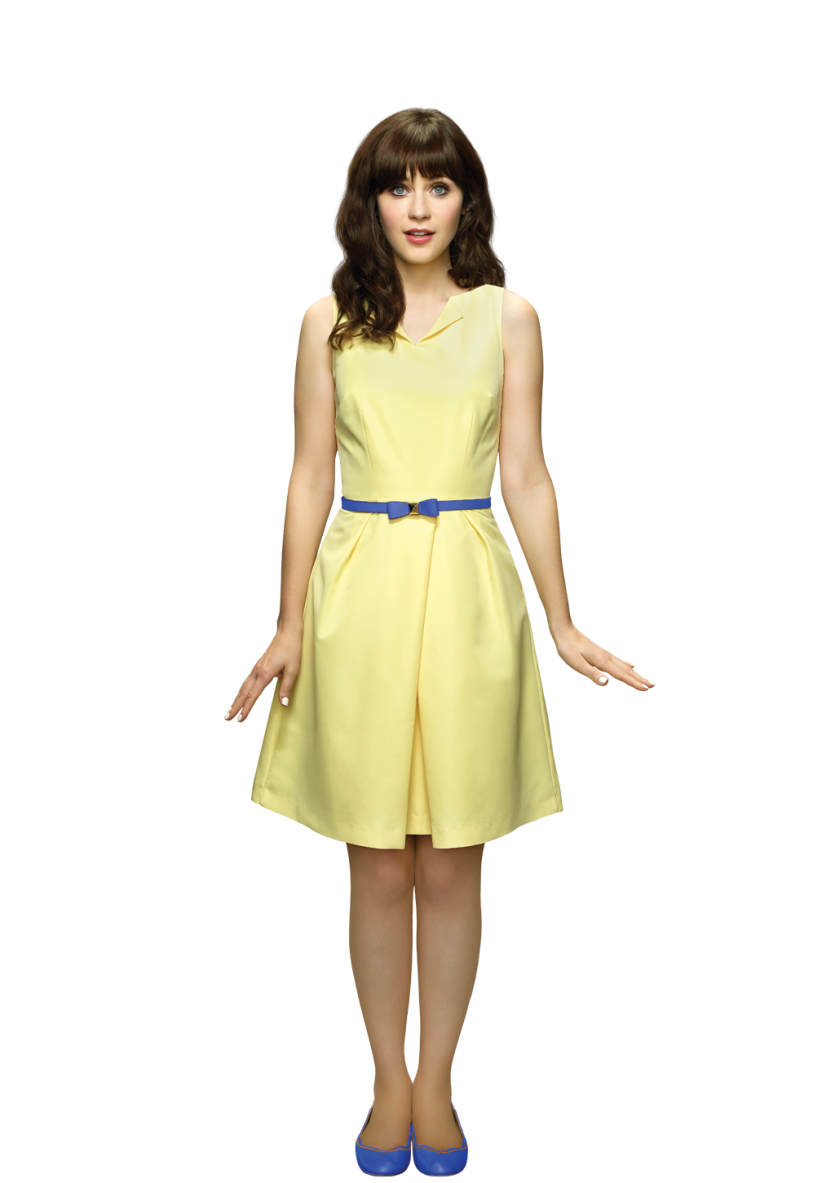 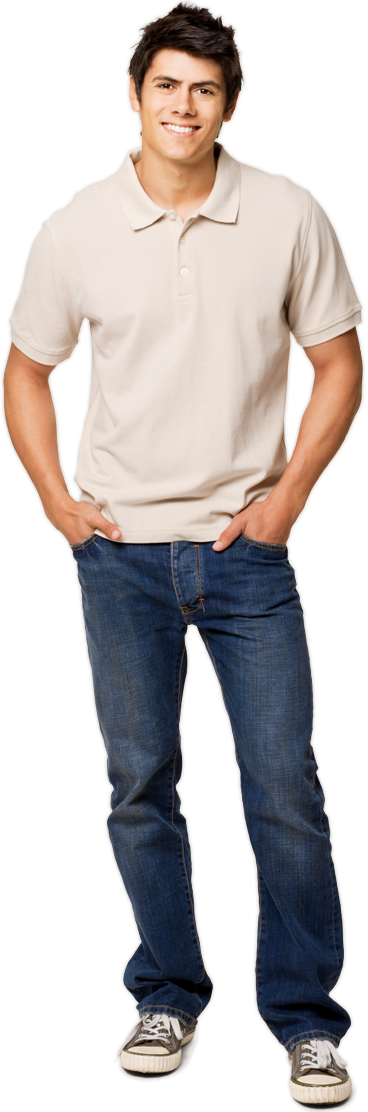 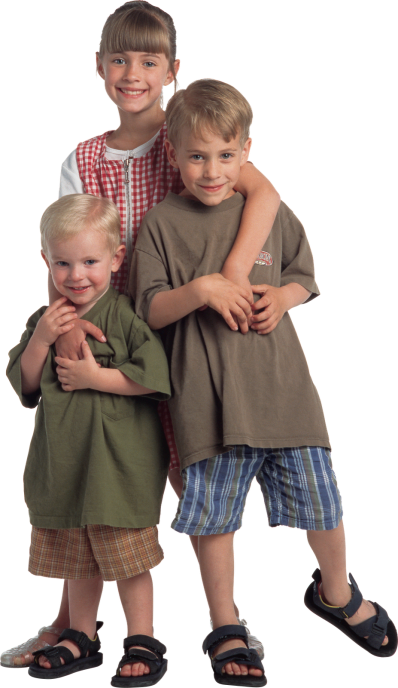 Перевод квестов для туристов
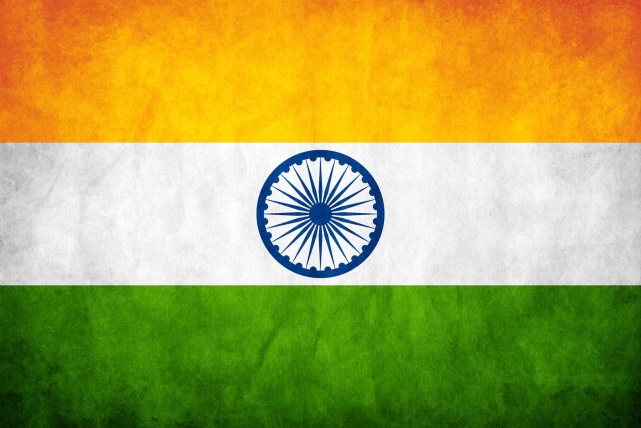 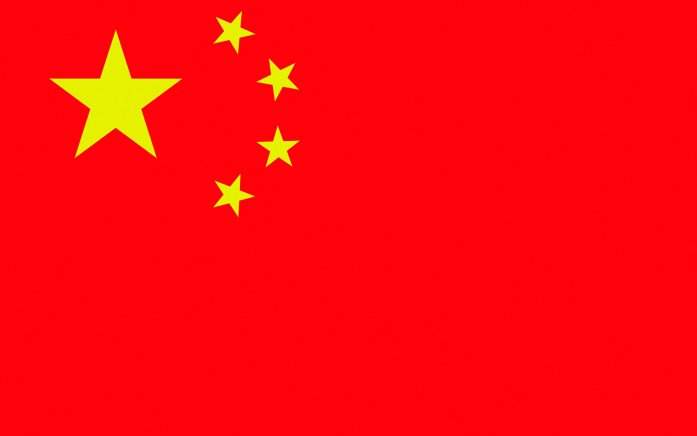 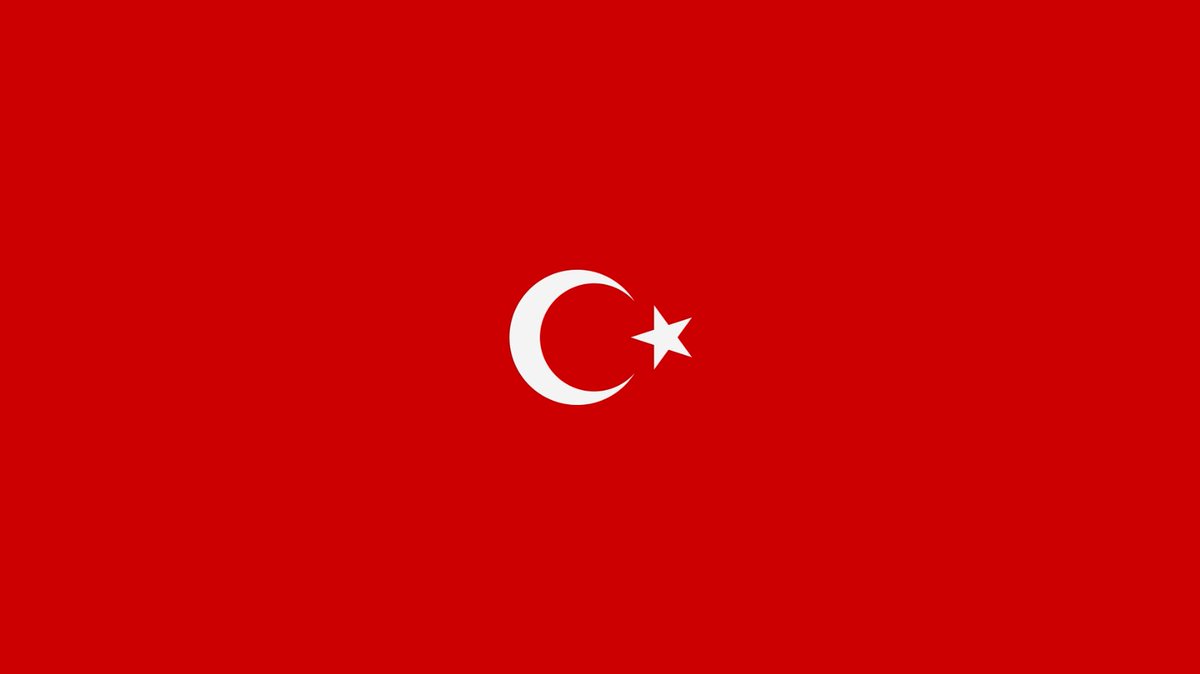 QR коды
Использование QR кодов позволит участникам квестов (и не только) узнавать интересующую их информацию.
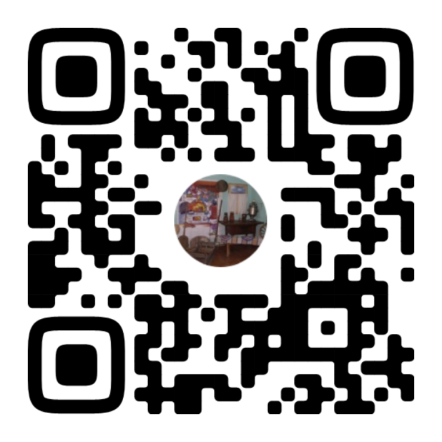 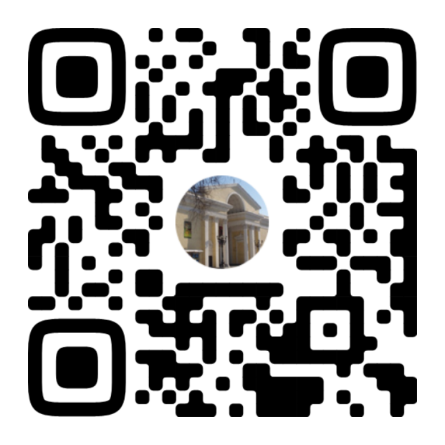 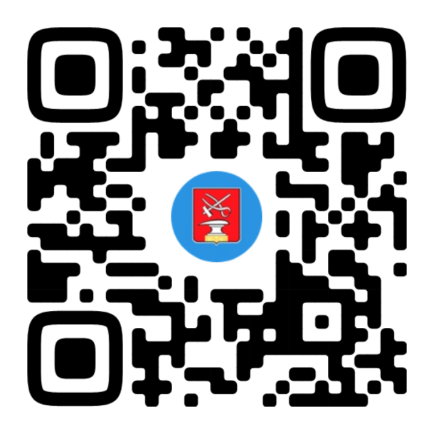 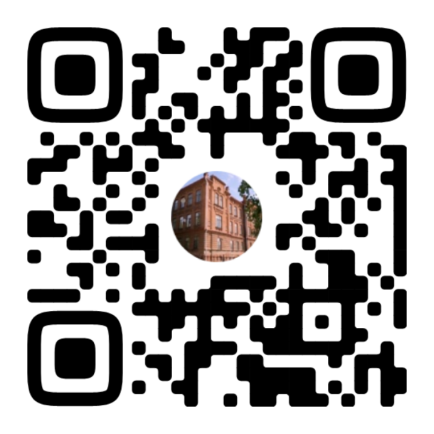 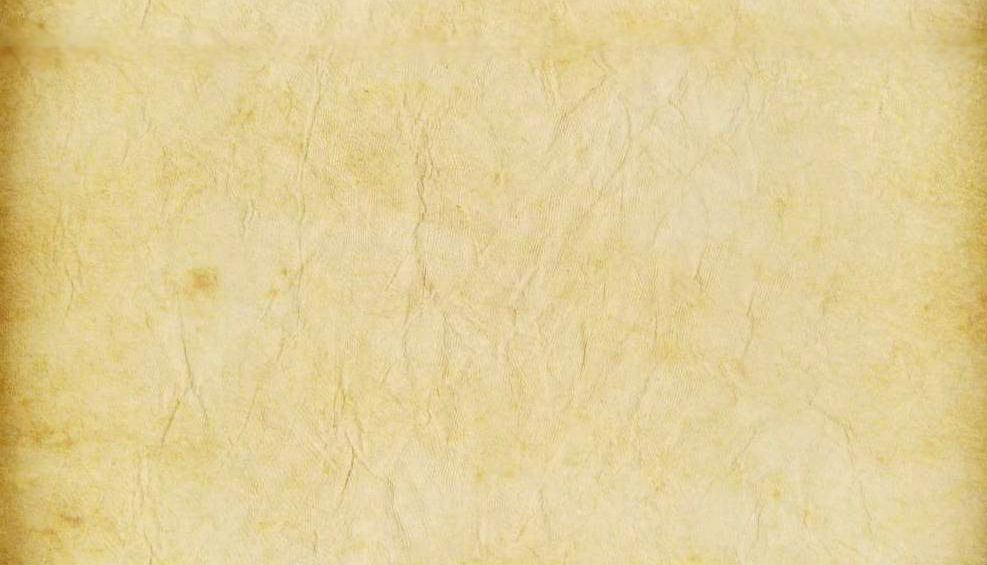 Разработанное приложение, путём вопросов, предоставит возможность выбрать время на прохождение квеста. При необходимости определит уровень знания района; поможет выбрать жанр и тему квеста. 
Будет предоставлять информацию в виде


Будет давать теоретические задания (тест с ограничением времени), и практические (дойти до точки – сделать фотографию).
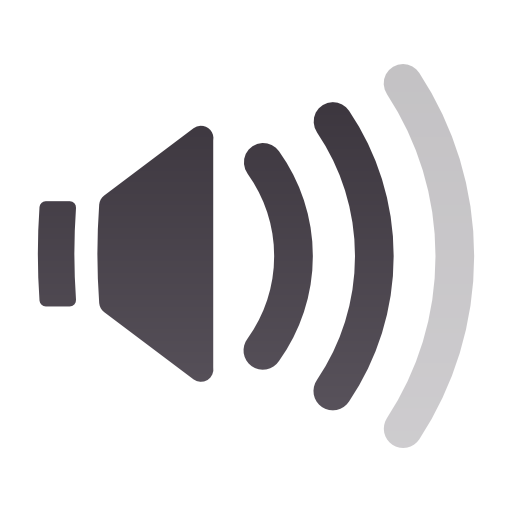 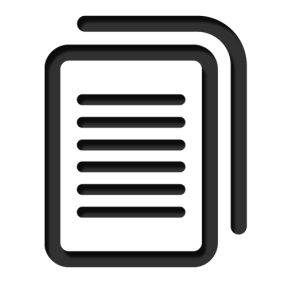 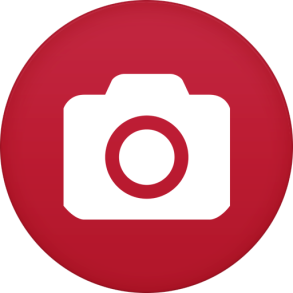 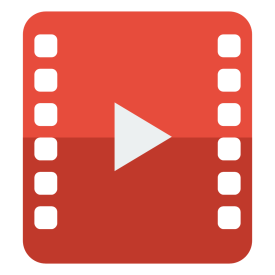 Спасибо за внимание !